Benefits of using
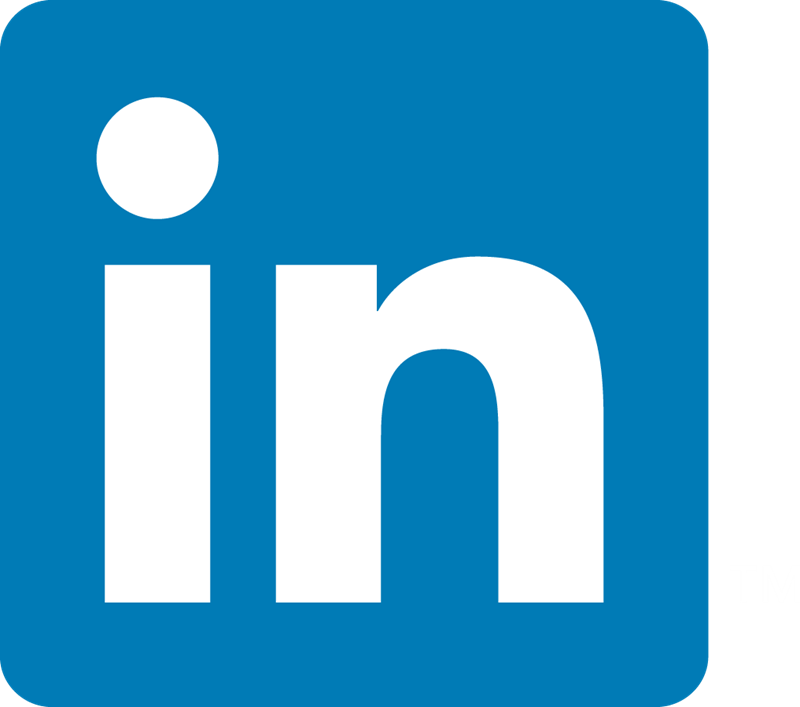 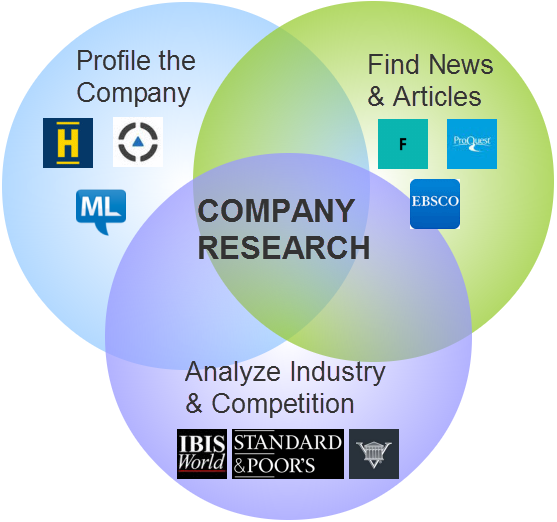 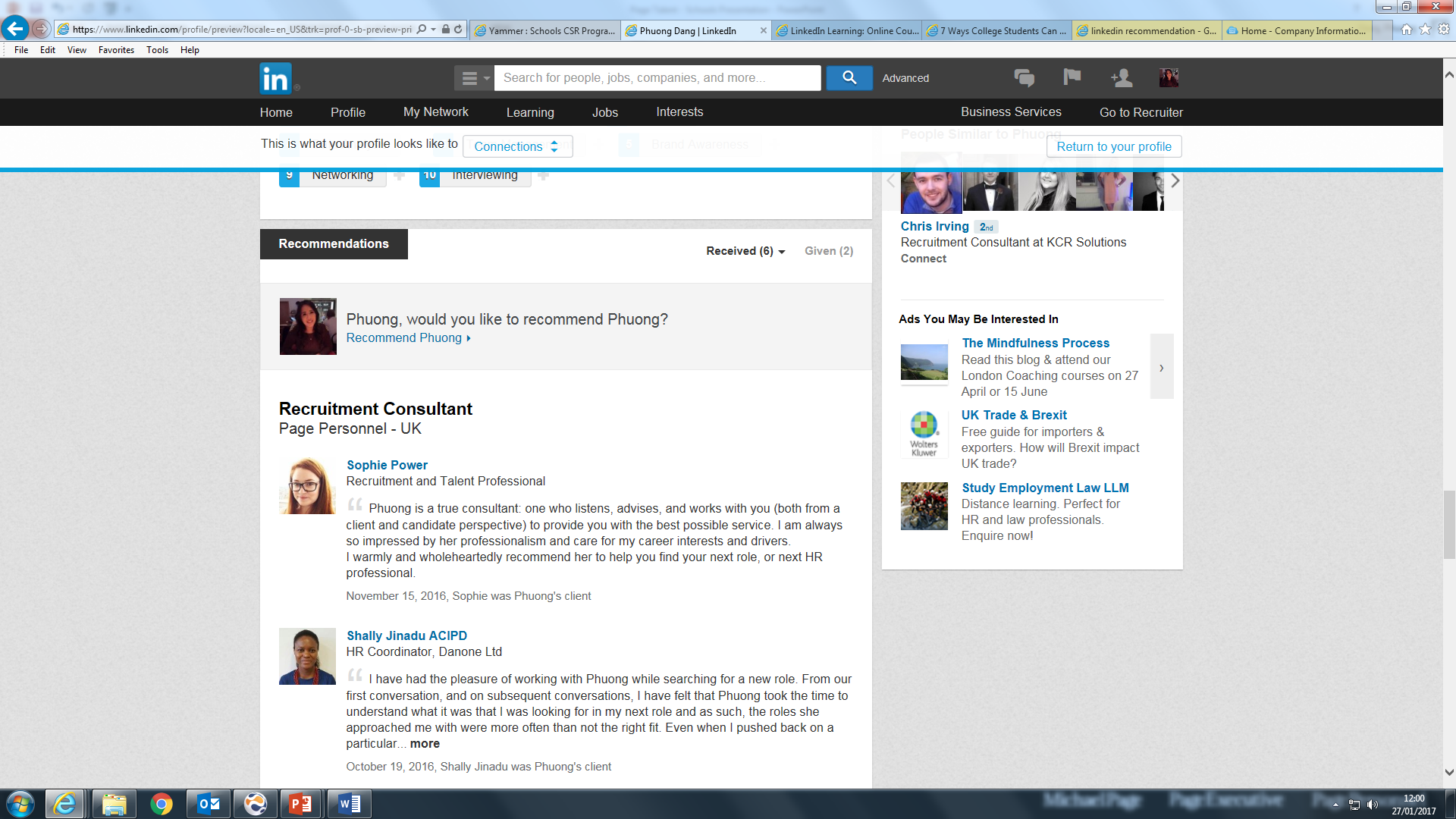 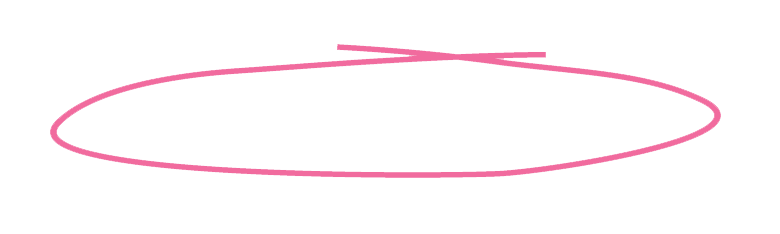 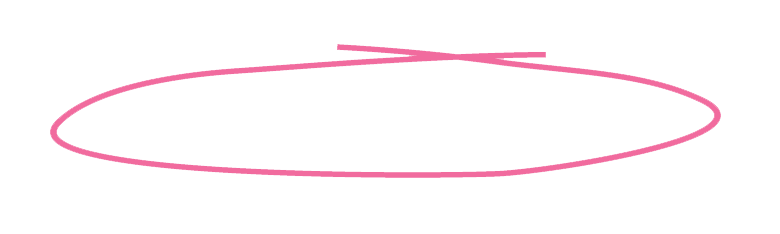 Conducting Company Research
Recommendations
Benefits of using
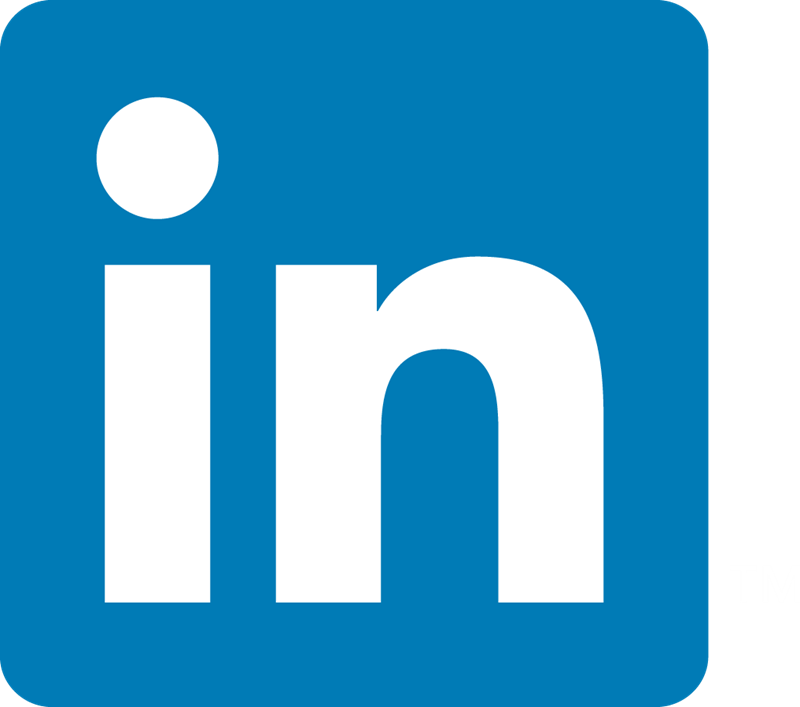 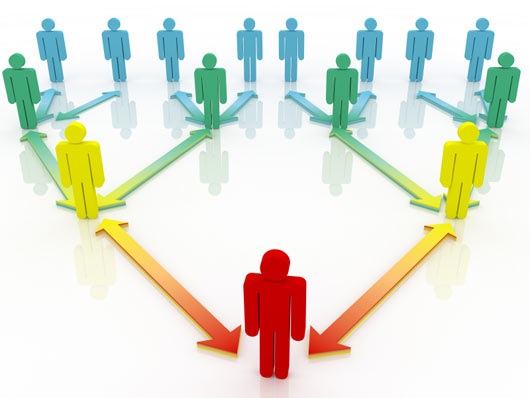 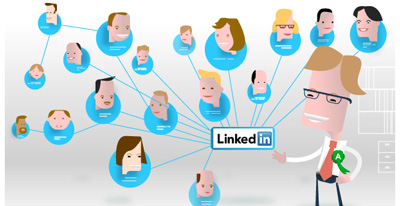 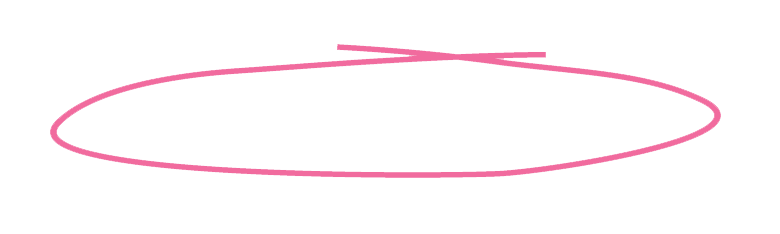 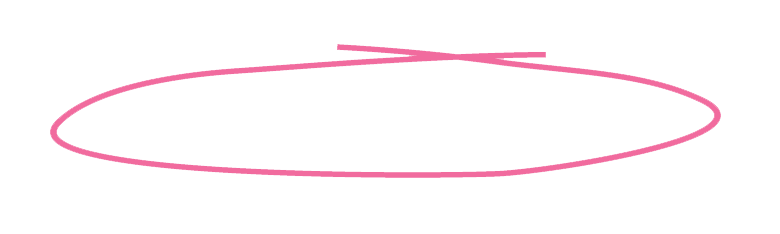 Letting Companies Find You
Connecting With Other Students
Benefits of using
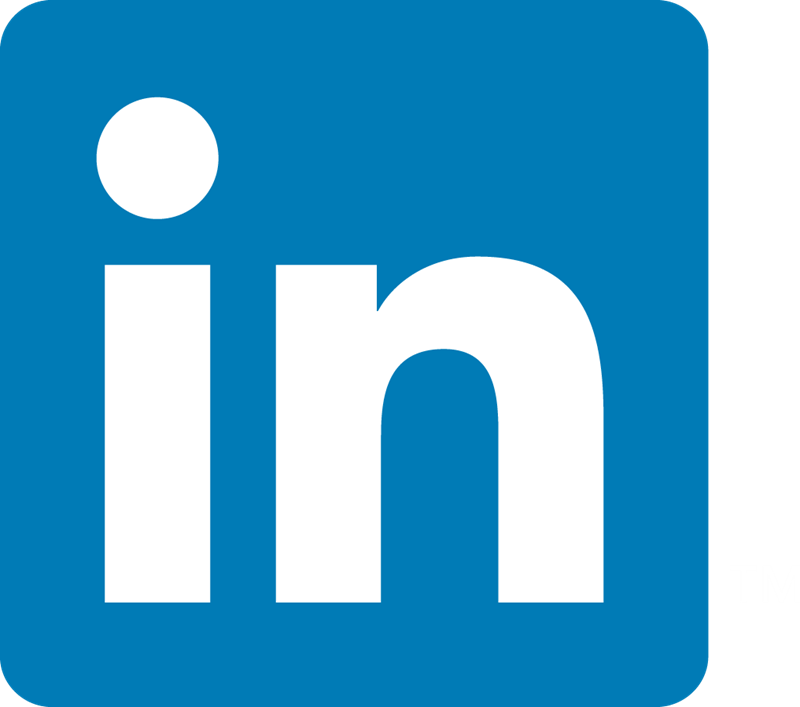 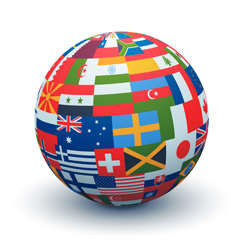 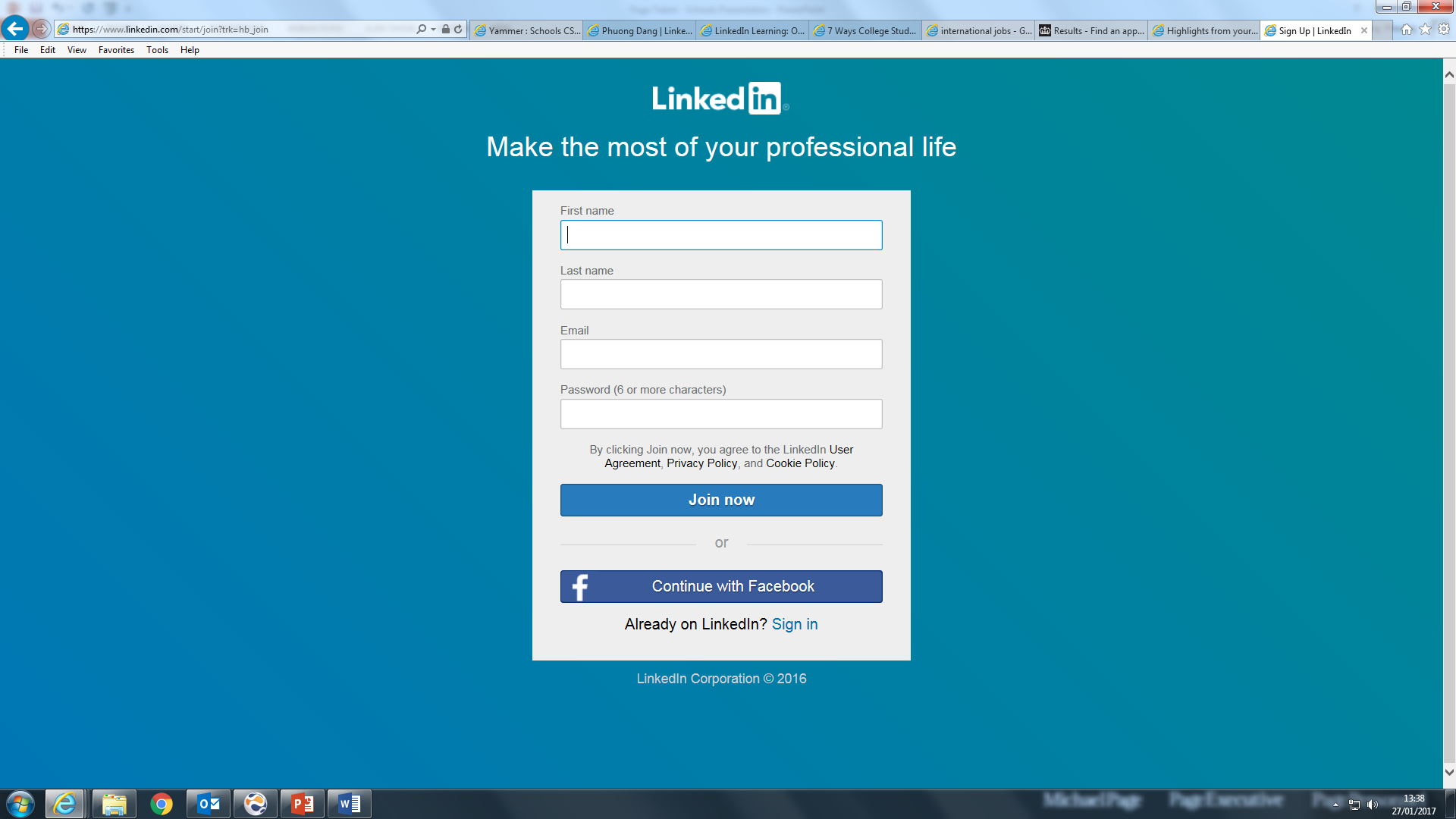 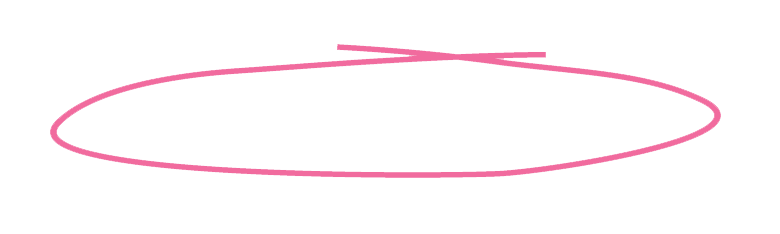 Landing International Jobs
Conclusion? Get yourself signed up!
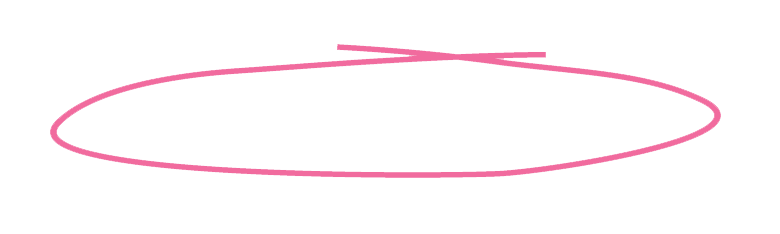 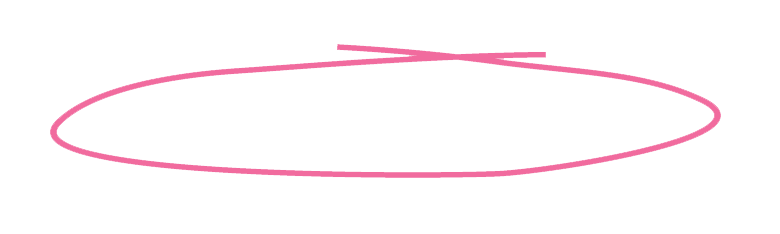 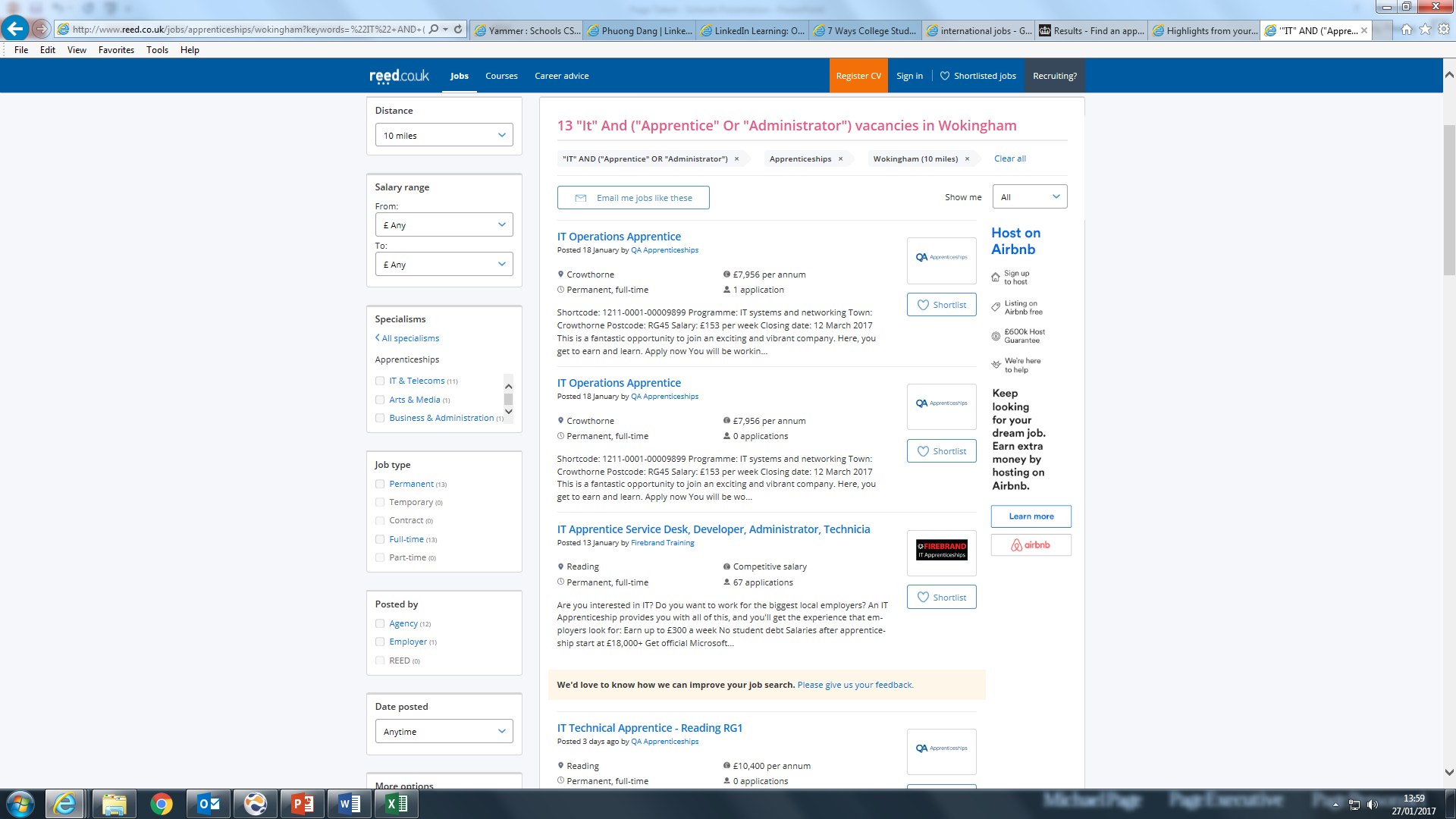 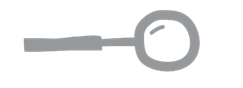 Booleans
Location
& Salary
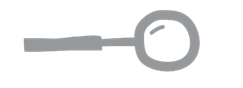 Search key words to narrow down the jobs to suit you

“IT” AND (“Apprentice” OR “Administrator”)
Be realistic about salary level for your experience

Think about the daily commute and distance from your home to work
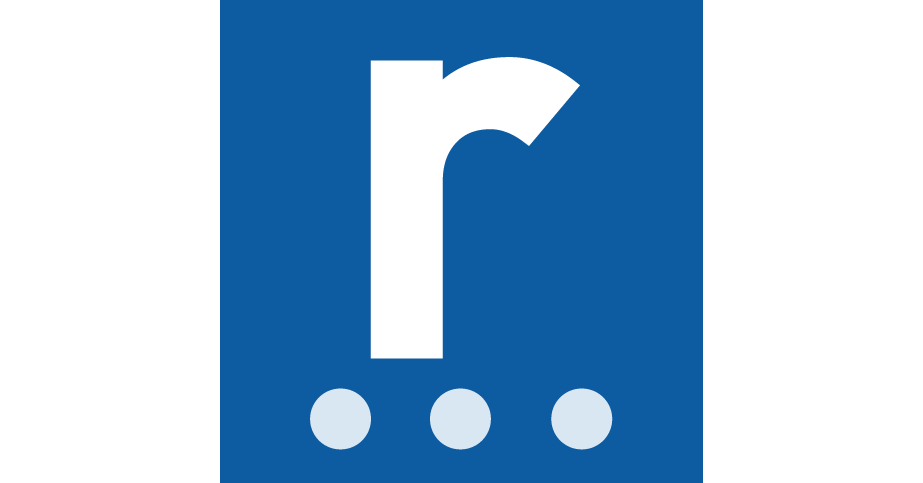